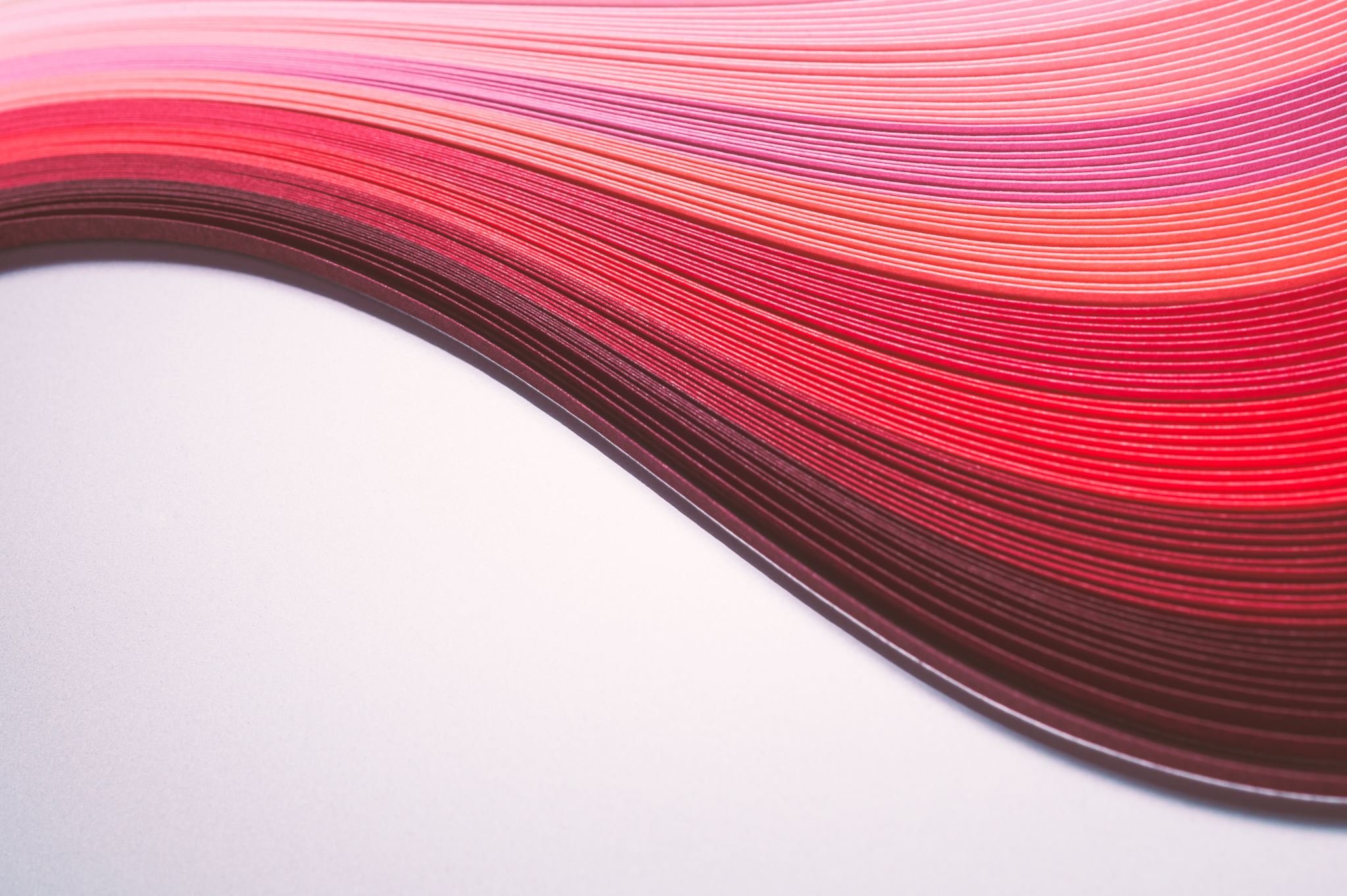 VALID2021testDrive
9/2/2021
Scope of this sessionIntention is Not to be FOR/AGAINST LEGISLATION
We abstain from advocacy 
i.e., neutral approach
Idea is to see where and how pending legislation may have impact
Prior examination (Mayo) resulted in some confusion about risk classification
Now… take a few specific and relevant examples from pathology
What kind of submission would be most adequate
Adequate for Technology Certification ?
a whole slide imaging based artificial intelligence application to predict combined Gleason grade from H&E stained routine FFPE sections
PD-L1 immunohistochemical staining for a solid tumor (CoDx) that is cross-referencing another approved test
a Next-generation sequencing assay (multiple established biomarkers)
Intended use: what
Indication of use: who and why
Instructions for use: how
Current state: Two-tiered RISK Paradigm
Idea is to have risk in 2 tiers
Low-risk (no harm; immediately reversible)
High-risk (irreversible harm)
Accounts for previously used etc…
High-risk + mitigation measures (“third tier”)
Discussion 1/3: Gleason AI Scoring
No human call 			= high-risk (automated calling = “black-box”)
Decision-support tool 	= depending on the intended use (might be low-risk)
Diagnostic aid 			= depending on the intended use (might be low-risk)
Discussion 2/3: Gleason AI Scoring
Regulatory precedent: 	AI used for highlighting are vs. AI makes the call.
Discussion point: 		
unbiased review + highlighting vs. highlighted initial review (“mitigating measure”)						
E.g., training program, unbiased review, catching misdiagnosis (?intended use)
Retrospective review of all cases (done today) = QC issue. 
Mitigating measures have to be aligned with intended use
Risk assessment only required for high-risk test the approach might be “starting at high-risk” – can we provide data/arguments for low risk)
Discussion 3/3: Gleason AI Scoring
Technology Certification:		applicable?
Assume AI is high-risk			could be “application” for Tech Cert… = Tech cert check.
Additional high-risk			new FDA review…
Low-risk					not relevant
Additional high-risk with mitigation might fall under Tech Cert (without FDA review; for 4-years; until new exemplar)
Submission requirements: Gleason AI Scoring
Low risk = no requirement
High risk = what is part of the submission
Key elements
QMS: requirements?   Validation? GMP?
Performance characteristics:  Sensitivity Specificity PPV NPV Accuracy Precision [Question binary?]
Pre-submission requirements (study design) -  Informational session… vs. revision/re-do on the fly
Bibliography (robust literature review; “all” => might add work/effort)
Raw data review (pro/con)
Formal risk assessment (see prior slide)
Narrative description; test/IVCT alternatives; (additional scientific medical resources)
Questions